Wdrażanie nowego systemu gospodarki odpadami komunalnymi w gminie Ksawerów
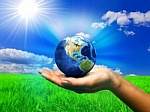 Odpady komunalne
To odpady powstające w gospodarstwach domowych, z wyłączeniem pojazdów wycofanych z eksploatacji, a także odpady niezawierające odpadów niebezpiecznych pochodzące od innych wytwórców odpadów, które ze względu na swój charakter lub skład są podobne do odpadów powstających w gospodarstwach domowych. 
Zmieszane odpady komunalne, pozostają zmieszanymi odpadami komunalnymi, nawet jeżeli zostały poddane czynności przetwarzania odpadów, która nie zmieniła w sposób znaczący ich właściwości.
Prawo
„Kto powoduje zanieczyszczenie środowiska, ponosi koszty usunięcia skutków tego zanieczyszczenia. [...] 
Kto może spowodować zanieczyszczenie środowiska,  ponosi koszty zapobiegania temu zanieczyszczeniu”. 
Artykuł 7 ustawy Prawo ochrony środowiska
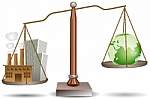 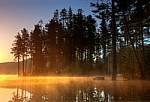 Gmina ustawowo zobowiązana jest do ochrony środowiska przed odpadami.
HIERARCHIA POSTĘPOWANIA Z ODPADAMI
Dyrektywa Parlamentu Europejskiego i Rady 2008/98/WE z dnia 19 listopada 2008 r. w sprawie odpadów oraz uchylająca niektóre dyrektywy formułuje 
w art. 4 hierarchię zasad dotyczących gospodarowania odpadami
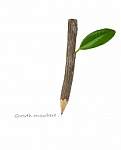 Krajowe cele wprowadzenia nowego systemu gospodarki odpadami komunalnymi
prowadzenie selektywnego zbierania odpadów komunalnych «u źródła»;
zmniejszenie ilości odpadów komunalnych, w tym odpadów ulegających biodegradacji kierowanych na składowiska odpadów;
zwiększenie liczby nowoczesnych instalacji do odzysku, w tym recyklingu, oraz unieszkodliwiania odpadów komunalnych w sposób inny niż składowanie odpadów;
całkowite wyeliminowanie nielegalnych składowisk odpadów, a tym samym zmniejszenie zaśmiecenia w szczególności lasów i terenów rekreacyjnych;
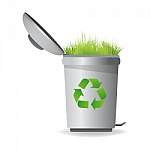 Krajowe cele wprowadzenia nowego systemu gospodarki odpadami komunalnymi
uszczelnienie systemu gospodarowania odpadami komunalnymi;
prowadzenie właściwego sposobu monitorowania postępowania z odpadami komunalnymi zarówno przez właścicieli nieruchomości, jak i prowadzących działalność w zakresie odbierania odpadów komunalnych od właścicieli nieruchomości;
zmniejszenie dodatkowych zagrożeń dla środowiska wynikających z transportu odpadów komunalnych z miejsc ich powstania do miejsc odzysku lub unieszkodliwiania, przez podział województw na regiony gospodarki odpadami, w ramach których prowadzone będą wszelkie czynności związane z gospodarowaniem odpadami komunalnymi.
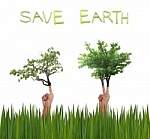 Obowiązki gminy Ksawerów
Zorganizowanie systemu gospodarki odpadami komunalnymi obejmującego właścicieli nieruchomości.
W przypadku gdy gmina uchyla się od obowiązku odbierania odpadów komunalnych od właścicieli nieruchomości, właściciel jest obowiązany do przekazania odpadów komunalnych, na koszt gminy, podmiotowi odbierającemu odpady komunalne na terenie gminy, wpisanego do rejestru działalności regulowanej .
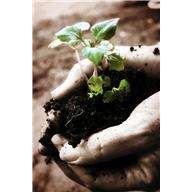 Obowiązki gminy Ksawerów
Uchwała nr XXXVI/245/2013 Rady Gminy Ksawerów z dnia 23 stycznia 2013 r. w sprawie przyjęcia Regulaminu utrzymania czystości i porządku na terenie Gminy Ksawerów
Regulamin jest źródłem prawa powszechnie obowiązującego na terenie gminy, co oznacza, że wiąże on nie tylko mieszkańców danej gminy, ale także wszystkie osoby, które choćby czasowo znajdą się na jej terenie.
Obowiązki gminy Ksawerów
2. Ustanowienie obowiązku selektywnego zbierania odpadów komunalnych obejmującego co najmniej takie frakcje jak papier, metal, tworzywa sztuczne, szkło i opakowania wielomateriałowe oraz odpady komunalne ulegające biodegradacji, w tym odpady opakowaniowe ulegające biodegradacji.
Segregacja „u źródła”
Obowiązki gminy Ksawerów
3. Zorganizowanie punktu selektywnego zbierania odpadów komunalnych (PSZOK) w sposób zapewniający łatwy dostęp dla wszystkich mieszkańców gminy oraz wskazać miejsca, w których mogą być prowadzone zbiórki zużytego sprzętu elektrycznego i elektronicznego pochodzącego z gospodarstw domowych.
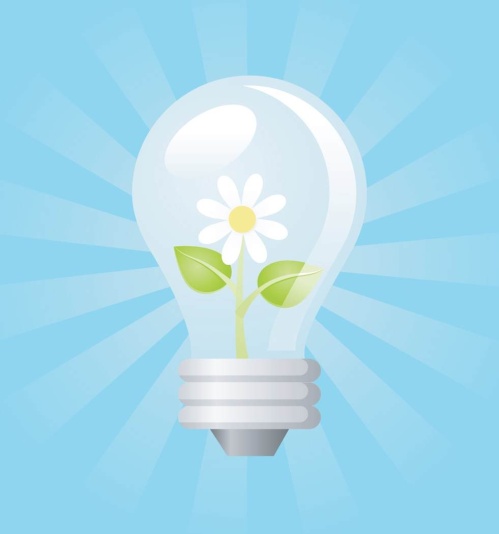 Obowiązki gminy Ksawerów
Zapewnienie osiągnięcia odpowiednich poziomów recyklingu, przygotowania do ponownego użycia i odzysku innymi metodami oraz ograniczenia masy odpadów komunalnych ulegających biodegradacji przekazywanych do składowania.
To postawa mieszkańców gminy będzie determinować powodzenie w osiąganiu wyznaczonych limitów zbiórki odpadów.
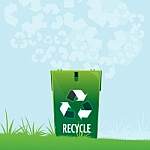 Europejskie społeczeństwo recyklingu o wysokiej wydajności zasobów.
Obowiązki gminy Ksawerów
Zwiększenie wagowo do minimum 50% do 2020 roku przygotowania do ponownego użycia i recyklingu materiałów odpadowych, przynajmniej takich jak: papier, metal, plastik i szkło z gospodarstw domowych (w miarę możliwości także innego pochodzenia, pod warunkiem że te strumienie odpadów są podobne do odpadów z gospodarstw domowych). 
Zwiększenie wagowo do minimum 70 % do 2020 r. przygotowania do ponownego użycia, recyklingu i innych sposobów odzyskiwania materiałów (w tym wypełniania wyrobisk, gdzie odpady zastępują inne materiały), w odniesieniu do innych niż niebezpieczne odpadów budowlanych i rozbiórkowych)

Ograniczenie odpadów komunalnych ulegających biodegradacji kierowanych do składowania. 
                        -  do nie więcej niż 50% wagowo całkowitej masy do 2013 roku
                        -  do nie więcej niż 35% wagowo całkowitej masy do 2020  roku
         w stosunku do masy tych odpadów wytworzonych w 1995 r.
Gmina Ksawerów 2012 r.
1843,19 Mg - wszystkie
W 2010 r. w gminie zebrano, 228 kg odpadów, od jednego mieszkańca gminy.
Obowiązki gminy Ksawerów
5. Prowadzenie działań informacyjnych i edukacyjnych w zakresie prawidłowego gospodarowania odpadami komunalnymi, w szczególności w zakresie selektywnego zbierania odpadów komunalnych.
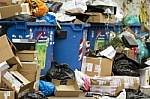 6. Dokonywanie corocznej analizy stanu gospodarki odpadami komunalnymi, w celu  weryfikacji możliwości technicznych i organizacyjnych gminy.
Obowiązki gminy Ksawerów
7. Sprawowanie kontroli przestrzegania i stosowania przepisów ustawy, w zakresie objętym właściwością tych organów. 
8. Nadzoruje gospodarowanie odpadami komunalnymi, w tym realizację zadań powierzonych podmiotom odbierającym odpady komunalne od właścicieli nieruchomości. 
9. Zapobiega zanieczyszczaniu ulic, placów i terenów otwartych, w szczególności przez: zbieranie i pozbywanie się, błota, śniegu, lodu oraz innych zanieczyszczeń uprzątniętych z chodników przez właścicieli nieruchomości oraz odpadów zgromadzonych w przeznaczonych do tego celu pojemnikach ustawionych na chodniku;
Obowiązki gminy Ksawerów
10. Utrzymuje czystość i porządek na przystankach komunikacyjnych, których właścicielem lub zarządzającym jest gmina oraz które są położone na jej obszarze przy drogach publicznych bez względu na kategorię tych dróg;
11. Określa wymagania wobec osób utrzymujących zwierzęta domowe w zakresie bezpieczeństwa i czystości w miejscach publicznych;
12. Zapobiega bezdomności zwierząt na zasadach określonych w przepisach o ochronie zwierząt;
13. Zapewnia zbieranie, transport i unieszkodliwianie zwłok bezdomnych zwierząt lub ich części oraz współdziałają z przedsiębiorcami podejmującymi działalność w tym zakresie;
14. Znakuje obszary dotknięte lub zagrożone chorobą zakaźną zwierząt.
Obowiązki gminy Ksawerów
Uchwała Nr XXXVI/247/2013 Rady Gminy Ksawerów z dnia 23 stycznia 2013 r. w sprawie szczegółowego sposobu i zakresu świadczenia usług w zakresie odbierania odpadów komunalnych od właścicieli nieruchomości i zagospodarowania tych odpadów.
Częstotliwość odbierania odpadów komunalnych od właścicieli nieruchomości dokonywana będzie wg ustalonego przez gminę harmonogramu dostępnego na stronie internetowej.
papier, tektura, tworzywa sztuczne, metale odbierane są nie rzadziej niż raz w miesiącu;
szkło odbierane jest nie rzadziej niż raz na kwartał;
bioodpady odbierane są nie rzadziej niż raz w miesiącu; a w okresie od 1 kwietnia do 31 października, nie rzadziej niż dwa razy w miesiącu;
odpady zmieszane (pozostałości po sortowaniu), odbierane są nie rzadziej niż dwa razy w miesiącu.
Obowiązki gminy Ksawerów
Na stronie http://www.ksawerow.bip.cc będą podawane informacje o:
Firmie, która odbiera odpady komunalne z terenu gminy
Harmonogramie wywozu odpadów w gminie Ksawerów;
Miejscach zagospodarowania odpadów zmieszanych, odpadów zielonych oraz pozostałości z sortowania odpadów komunalnych przeznaczonych do składowania;
Ilości odpadów, które trafiły do recyklingu i odzysku, a także o tym, ile odpadów trafiło na składowisko.
Punkcie selektywnej zbiórki odpadów komunalnych wraz ze wskazaniem godzin przyjmowania odpadów 
O zbierających zużyty sprzęt elektryczny i elektroniczny pochodzący z gospodarstw domowych. 
Ewidencji dokonanych wpisów do rejestru działalności regulowanej w zakresie odbierania odpadów komunalnych od właścicieli nieruchomości.
Obowiązki właścicieli nieruchomości.
Właściciel nieruchomości to także
współwłaściciel, użytkownik
wieczysty oraz jednostki organizacyjne 
i osoby posiadające nieruchomości 
w zarządzie lub użytkowaniu, a także inne
podmioty władające nieruchomością.
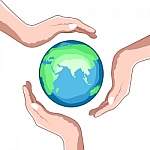 Obowiązki właścicieli nieruchomości zamieszkałych.
1. DEKLARACJA
Uchwała Nr XXXVI/246/2013 Rady Gminy Ksawerów z dnia 23 stycznia 2013 r. w sprawie określenia wzoru deklaracji o wysokości opłaty za gospodarowanie odpadami komunalnymi.
Właściciel nieruchomości jest zobowiązany złożyć do wójta, deklarację o wysokości opłaty za gospodarowanie odpadami komunalnymi w terminie 14 dni od dnia zamieszkania na danej nieruchomości pierwszego mieszkańca.
Obowiązki właścicieli nieruchomości zamieszkałych.
W przypadku niezłożenia deklaracji albo uzasadnionych wątpliwości co do danych zawartych w deklaracji wójt określa, wysokość opłaty za gospodarowanie odpadami komunalnymi biorąc pod uwagę uzasadnione szacunki, w tym średnią ilość odpadów komunalnych powstających na nieruchomościach o podobnym charakterze.
W wielu przypadkach może to być mniej korzystne dla właścicieli nieruchomości niż w przypadku odniesienia się do konkretnych uwarunkowań.
Obowiązki właścicieli nieruchomości zamieszkałych.
Zasady zmiany deklaracji
W przypadku zmiany danych będących podstawą ustalenia wysokości należnej opłaty za gospodarowanie odpadami komunalnymi lub określonej w deklaracji ilości odpadów komunalnych powstających na danej nieruchomości właściciel nieruchomości jest obowiązany złożyć aktualizację deklaracji w terminie 14 dni od dnia wystąpienia zmiany.
Opłatę za gospodarowanie odpadami komunalnymi w zmienionej wysokości uiszcza się za miesiąc, w którym nastąpiła zmiana.
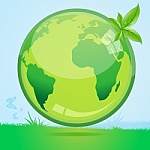 Obowiązki właścicieli nieruchomości zamieszkałych.
2. OPŁATA
Właściciele nieruchomości zobowiązani są do uiszczania na rzecz gminy opłaty za gospodarowanie odpadami komunalnymi w wysokości określonej w deklaracji o wysokości opłaty za gospodarowanie odpadami komunalnymi.
Obowiązek ten powstaje za każdy miesiąc, w którym na danej nieruchomości zamieszkuje mieszkaniec.
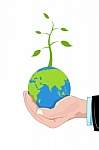 Obowiązki właścicieli nieruchomości.
W budynkach wielolokalowych obowiązek złożenia deklaracji i ponoszenia opłaty za gospodarowanie odpadami komunalnymi ciąży na:

W przypadku, gdy właścicielem pozostaje wyłącznie spółdzielnia, to na niej, ciążą ww. obowiązki;

W przypadku, gdy w budynku wyodrębniona została własność niektórych lokali, obowiązki ciążą na zarządcy albo właścicielach lokali.
Źr. Biuro Analiz Sejmowych
Obowiązki właścicieli nieruchomości zamieszkałych.
Opłaty za gospodarowanie odpadami komunalnymi stanowią 
dochód gminy i egzekwowane są w trybie właściwym dla 
zaległości podatkowych. 

Z pobranych opłat, gmina pokrywa koszty funkcjonowania systemu gospodarowania odpadami komunalnymi, które obejmują koszty: 
 odbierania, transportu, zbierania, odzysku i unieszkodliwiania odpadów komunalnych; 
 tworzenia i utrzymania punktów selektywnego zbierania odpadów   komunalnych; 
 obsługi administracyjnej tego systemu.
Obowiązki właścicieli nieruchomości zamieszkałych.
Od osoby
Uchwała Nr XXXV/220/2012 Rady Gminy Ksawerów z dnia 27 grudnia 2012 r. w sprawie wyboru metody ustalenia opłaty za gospodarowanie odpadami komunalnymi i stawki tej opłaty.
Obowiązki właścicieli nieruchomości zamieszkałych.
Sposób uiszczania opłaty za gospodarowanie odpadami komunalnymi
Uchwała Nr XLII/292/2013 Rady Gminy Ksawerów z dnia 10 lipca 2013 r. w sprawie terminu, częstotliwości i trybu uiszczania opłaty za gospodarowanie odpadami komunalnymi.
Opłatę uiszcza się raz na kwartał, bez wezwania, w łącznej wysokości za trzy miesiące kalendarzowe, w następujących terminach:
Za I kwartał do 15 kwietnia danego roku
Za II kwartał do 15 lipca danego roku
Za III kwartał do 15 października danego roku
Za IV kwartał do 15 stycznia następnego roku
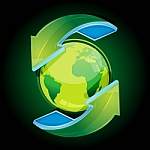 Obowiązki właścicieli nieruchomości zamieszkałych.
Opłatę należy uiszczać przelewem na indywidualne konto bankowe lub gotówką w kasie Urzędu Gminy Ksawerów.
Termin wniesienia pierwszej opłaty 
upływa 15 października 2013 r. 
i obejmuje okres od 1 lipca do 30 września 2013 r.
Obowiązki właścicieli nieruchomości zamieszkałych.
3. Selektywne zbieranie odpadów komunalnych obejmujące następujące frakcje: szkło, papier, metale, tworzywa sztuczne i opakowania wielomateriałowe oraz bioodpady.
W przypadku niedopełniania przez właściciela nieruchomości obowiązku w zakresie selektywnego zbierania odpadów komunalnych podmiot odbierający odpady komunalne przyjmuje je jako zmieszane odpady komunalne i powiadamia o tym gminę.
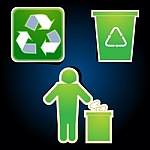 Obowiązki właścicieli nieruchomości zamieszkałych.
Firma wywozowa powiadamia właściciela nieruchomości o stwierdzeniu braku prowadzenia selektywnej zbiórki odpadów komunalnych poprzez przyklejenie na pojemniku do zbierania odpadów zmieszanych naklejki w kolorze żółtym z następującą treścią:
Informuje się właściciela nieruchomości nr………… przy ulicy…………………………………., że odpady są zbierane niezgodnie z Regulaminem utrzymania czystości i porządku    na terenie  Gminy Ksawerów.
W dniu……………………… stwierdzono, że ……………………………………………………………… Kolejne następujące po sobie naruszenie Regulaminu, lub trzecie naruszenia będzie skutkowało utratą uprawnienia do stosowania opłaty niższej i naliczenia opłaty wyższej (jak za odpady komunalne zmieszane).
Obowiązki właścicieli nieruchomości zamieszkałych.
W przypadku drugiego lub kolejnego naruszenia regulaminu w zakresie selektywnego zbierania odpadów, na tej samej nieruchomości, wykonawca powiadamia właściciela nieruchomości poprzez przyklejenie na pojemniku naklejki w kolorze czerwonym, która stanowi informację dla właściciela nieruchomości o utracie uprawnienia do stosowania opłaty obniżonej za selektywne zbieranie odpadów.
Informuje się właściciela nieruchomości nr……… przy ulicy……………………………………, że odpady są zbierane niezgodnie z Regulaminem utrzymania czystości i porządku na terenie Gminy Ksawerów.
W  dniu …………. stwierdzono, że po raz kolejny/po raz trzeci……………………………………. Skutkuje to utratą uprawnienia do stosowania opłaty niższej i naliczenie opłaty wyższej (jak za odpady komunalne zmieszane).
Wykonawca może zaproponować inny system powiadamiania mieszkańców, o ile będzie skuteczny i zaakceptowany przez Zamawiającego.
Segregacja „u źródła” ODPADY SUCHE
Zaleca się zgnieść tworzywa sztuczne przed wrzuceniem do pojemnika.
Źr. Ministerstwo Środowiska
Segregacja „u źródła” ODPADY SZKLANE
Zaleca się wrzucać opakowania opróżnione, bez zakrętek, 
nie potłuczone.
Jeśli odpady z tworzyw sztucznych są zbierane łącznie z papierem, wówczas wskazane jest opróżnianie i oczyszczanie pojemników po płynnej lub półpłynnej żywności, tak żeby papier nie został przez nią zanieczyszczony i mógł być przekazany do recyklingu.
Segregacja „u źródła” BIOODPADY
Bioodpadów nie wrzucamy razem z torbą, w której 
były przyniesione
Segregacja „u źródła” ODPADY ZMIESZANE
Obowiązki właścicieli nieruchomości zamieszkałych.
4. Zapewniają utrzymanie pojemników na odpady komunalne w należytym stanie sanitarnym, porządkowym i technicznym, poprzez ich bieżące czyszczenie oraz dezynfekcje i dezynsekcje.
Z A B R A N I A   S I Ę 
 wrzucania do pojemników na odpady komunalne, odpadów pochodzących z działalności gospodarczej.
Obowiązki właścicieli nieruchomości zamieszkałych.
4a Gromadzić oddzielnie wydzielone z odpadów komunalnych:
 zużyte baterie i akumulatory
 zużyty sprzęt elektryczny i elektroniczny (pralki, lodówki, telewizory, radioodbiorniki,  komputery, kalkulatory, itp.), 
 odpady wielkogabarytowe  tj. meble, wyposażenie wnętrz, itp.	
 zużyte opony 		                                                                
 przeterminowane leki 		                                                     
 chemikalia (pozostałości farb, lakierów,  rozpuszczalników, kwasów, olejów, płynów do chłodnic, itp.).
 odpady budowlano – rozbiórkowe 				 
 odpady zielone 		                                                                     
i przekazywać je do
PUNKTU SELEKTYWNEJ ZBIÓRKI ODPADÓW KOMUNALNYCH
- PSZOK
Transport odpadów do PSZOK mieszkańcy zapewniają we własnym zakresie
 i na własny koszt.
PSZOK
Miejsce i godziny przyjmowania odpadów komunalnych przez Punkt Selektywnego Zbierania Odpadów Komunalnych ogłaszane będą na stronie internetowej Urzędu Gminy Ksawerów oraz w sposób zwyczajowo przyjęty.
Do punktu, NIE będą przyjmowane takie odpady jak: 
 materiały zawierające azbest, 
 papa, 
 styropian budowlany, 
 szkło zbrojone i hartowane,
 części samochodowe, 
 odpady w opakowaniach przeciekających,
Uwaga: 
Właściciel nieruchomości będzie mógł przekazać do 2 m3 odpadów budowlano - rozbiórkowych i do 4 sztuk opon (wyłącznie z samochodów osobowych) w skali roku.
Obowiązki właścicieli nieruchomości zamieszkałych.
5. Zapewnienie przedsiębiorcy dostępu do pojemników w terminach określonych w harmonogramie odbioru odpadów, w sposób umożliwiający opróżnienie pojemników, bez narażenia na szkodę ludzi, budynków, bądź pojazdów.
6. Okazywanie osobom upoważnionym do kontroli:
1) dowodów uiszczania opłat za gospodarowanie odpadami komunalnymi oraz umów na odbiór odpadów komunalnych - w przypadku nieruchomości na których nie zamieszkują mieszkańcy, a na których powstają odpady komunalne; 
2) dowodów uiszczania opłat za opróżnianie zbiorników bezodpływowych oraz umów na opróżnianie zbiorników bezodpływowych i transport nieczystości ciekłych.
Obowiązki właścicieli nieruchomości zamieszkałych.
Ponadto, zgodnie z Regulaminem utrzymania czystości i porządku w gminie Ksawerów właściciele nieruchomości zobowiązani są do:
1) utrzymania czystości, porządku oraz należytego stanu higieniczno-sanitarnego i estetycznego nieruchomości oraz znajdujących się przy nich urządzeń;
2) usuwania z elewacji budynków, ogrodzeń, a także innych urządzeń: skrzynek energetycznych, gazowych, słupów trakcyjnych i oświetleniowych itp.: ogłoszeń lub reklam zamieszczonych bez zachowania trybu przewidzianego prawem, aktów wandalizmu naruszających porządek i ład publiczny oraz zanieczyszczeń powodowanych przez ptaki i inne zwierzęta;
3) uprzątnięcia sopli lodowych i śniegu z dachów i gzymsów budynków niezwłocznie po ich pojawieniu się, w sposób niezagrażający życiu lub zdrowiu ludzi i zwierząt; 
4) gromadzenia uprzątniętego błota, śniegu i lodu przy krawędzi chodnika z jezdnią, w sposób umożliwiający swobodne i bezpieczne poruszanie się pieszych;
5) usunięcia śliskości na chodniku położonym wzdłuż nieruchomości niezwłocznie po pojawieniu się, poprzez odlodzenie i zabezpieczenie powierzchni celem umożliwienia bezpiecznego poruszania się pieszych.
Obowiązki właścicieli nieruchomości niezamieszkałych.
Właściciele nieruchomości, którzy nie są obowiązani do ponoszenia opłat za gospodarowanie odpadami komunalnymi na rzecz gminy, są obowiązani do udokumentowania w formie umowy korzystania z usług wykonywanych przez gminną jednostkę organizacyjną lub przedsiębiorcę odbierającego odpady komunalne od właścicieli nieruchomości, wpisanego do rejestru działalności regulowanej, przez okazanie takich umów i dowodów uiszczania opłat za te usługi. 

W przypadku gdy właściciel nieruchomości nie zawarł wymaganej umowy, to gmina jest wtedy zobowiązana zorganizować odbieranie odpadów komunalnych. Wójt gminy wydaje wówczas z urzędu decyzję z rygorem natychmiastowej wykonalności na okres 1 roku, w której ustala obowiązek uiszczania opłat za odbieranie odpadów komunalnych, wysokość opłat wyliczonych z zastosowaniem określonych stawek, terminy uiszczania opłat oraz sposób i terminy udostępniania pojemników w celu ich opróżnienia.
 
Decyzja może zostać wydłużona, na kolejny okres, jeżeli właściciel nieruchomości nie przedstawi, na co najmniej 3 miesiące przed upływem daty obowiązywania decyzji, umowy, w której termin rozpoczęcia wykonywania usługi nie jest późniejszy niż data utraty mocy obowiązującej decyzji. 

Decyzja na kolejny okres wydawana jest z urzędu.
Zakres świadczonych usług przez wyłonioną w przetargu firmę Remondis.
REMONDIS Sp. z o.o. siedziba w Warszawie ul. Zawodzie 16, oddział Łódź, ul. Zbąszyńska 6.
wykonywania  usługi wywozu odpadów komunalnych z należytą starannością, 
należytego wykonania wszystkich obowiązków i zadań opisanych w SWIZ;
postępowania z odpadami w sposób zgodny z zasadami gospodarowania odpadami określonymi w ustawie z dnia 14 grudnia 2012 r. o odpadach, wymaganiami ochrony środowiska oraz Planem gospodarki odpadami dla województwa łódzkiego;
osiągnięcia, założonych poziomów recyklingu, przygotowania do ponownego użycia i odzysku innymi metodami następujących frakcji odpadów komunalnych: papieru, metali, tworzyw sztucznych, szkła i innych niż niebezpieczne odpadów budowlanych i rozbiórkowych, oraz ograniczenia masy odpadów komunalnych ulegających biodegradacji przekazywanych do składowania;
Zakres świadczonych usług przez wyłonioną w przetargu firmę Remondis.
Zapewnia pojemniki na odpady komunalne, na nieruchomościach na których zamieszkują mieszkańcy (w zabudowie jednorodzinnej i wielorodzinnej):

 Ilość i objętość pojemników powinna być dostosowana do ilości osób zamieszkujących. 

 Pojemniki muszą posiadać atesty lub certyfikaty dopuszczające je do użytku.

 Pojemniki mogą być nowe lub używane, czyste i estetyczne
Najczęściej pojawiające się wątpliwości
Do jakiego pojemnika należy wrzucać :
  opakowania po paście do zębów – opróżnione, do tworzyw sztucznych, nie całkiem opróżnione, do odpadów zmieszanych
  popiół, żużel – do odpadów zmieszanych (nie gorące)
  potłuczony talerz – do odpadów zmieszanych
  plaster i materiały opatrunkowe – do odpadów zmieszanych
  worki z odkurzacza – do odpadów zmieszanych
  zabrudzone chusteczki higieniczne, czy papierowe ręczniki kuchenne – do odpadów zmieszanych 
  niedopałki – do odpadów zmieszanych 
  zepsuty wąż ogrodowy – do tworzyw sztucznych
  sreberko od czekolady – do tworzyw sztucznych
  ugotowane artykuły spożywcze – do odpadów zmieszanych
Najczęściej pojawiające się wątpliwości
ziemia od roślin ozdobnych – do bioodpadów
 styropian – do odpadów zmieszanych
drobne metalowe części, śrubki, zszywki – do tworzyw sztucznych
gumki recepturki – do odpadów zmieszanych 
tłuste opakowania po chipsach, orzeszkach – do odpadów zmieszanych 
opakowania po aerozolach – do odpadów zmieszanych
skorupki od jajek – do bioodpadów
Segregacja „u źródła” odpadów z gospodarstw domowych ma duże znaczenie w procesie odzysku odpadów.
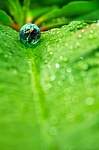 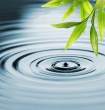 PRAWIDŁOWA SEGREGACJA 
– LEPSZY
 ODZYSK
Najważniejszym celem tworzenie systemu selektywnej zbiórki odpadów jest jego efektywność.
Podstawowe akty prawne obowiązujące w zakresie GOK
USTAWY
Ustawa z dnia 13 września 1996 r. o utrzymaniu czystości i porządku w gminach (Dz. U z 2012 r, poz. 391, ze zm.) - tekst ujednolicony,
Ustawa z dnia 25 stycznia 2013 r. o zmianie ustawy o utrzymaniu czystości i porządku w gminach (Dz. U. z 2013 r., poz. 228),
Ustawa z dnia 1 lipca 2011 r. o zmianie ustawy o utrzymaniu czystości i porządku w gminach oraz niektórych innych ustaw (Dz. U. z 2011 r., Nr 152, poz. 897), 
Ustawa z dnia 14 grudnia 2012 r. o odpadach (Dz. U. z 2013 r., poz. 21)
ROZPORZĄDZENIA
Rozporządzenie Ministra Środowiska z dnia 14 marca 2012 r. w sprawie szczegółowego sposobu określania wymagań, jakie powinien spełnić przedsiębiorca ubiegający się o uzyskanie zezwolenia w zakresie opróżniania zbiorników bezodpływowych i transportu nieczystości ciekłych (Dz. U. z 2012 r., poz. 299) - weszło w życie 6 kwietnia 2012 r.
Rozporządzenie Ministra Środowiska z dnia 15 maja 2012 r., w sprawie wzorów sprawozdań o odebranych odpadach komunalnych, odebranych nieczystościach ciekłych oraz realizacji zadań z zakresu gospodarowania odpadami komunalnymi (Dz. U. z 2012 r., poz. 630) 
Rozporządzenie Ministra Środowiska z dnia 29 maja 2012 r. w sprawie poziomów recyklingu, przygotowania do ponownego użycia oraz odzysku innymi metodami niektórych frakcji odpadów komunalnych (Dz. U. z 2012 r., poz. 645)
Rozporządzenie Ministra Środowiska z dnia 28 maja 2012 r. w sprawie poziomów ograniczania masy odpadów komunalnych ulegających biodegradacji przekazywanych do składowania oraz sposobu obliczania poziomu ograniczenia masy tych odpadów (Dz. U. z 2012 r., poz. 676)
Rozporządzenie Ministra Środowiska z dnia 11 września 2012 r. w sprawie mechaniczno - biologicznego przetwarzania zmieszanych odpadów komunalnych (Dz. U. z 2012 r., poz. 1052)
Rozporządzenie Ministra Środowiska z dnia 11 stycznia 2013 r. w sprawie szczegółowych wymagań w zakresie odbierania odpadów komunalnych od właścicieli nieruchomości (Dz. U. z 2013, poz. 122)